100
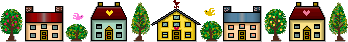 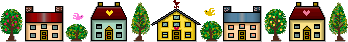 60
140
130
110
120
100
90
70
80
[Speaker Notes: 100]
200
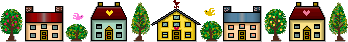 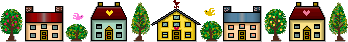 160
240
230
210
220
200
190
170
180
300
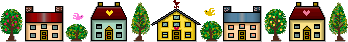 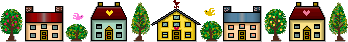 260
340
330
310
320
300
290
270
280
400
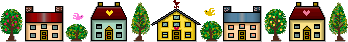 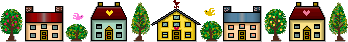 360
440
430
410
420
400
390
370
380
500
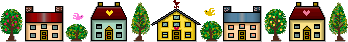 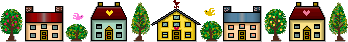 460
540
530
510
520
500
490
470
480
600
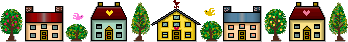 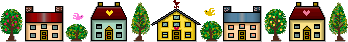 560
640
630
610
620
600
590
570
580
700
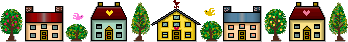 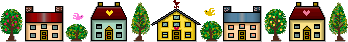 660
740
730
710
720
600
690
670
680
800
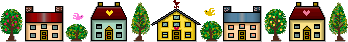 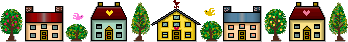 760
840
830
810
820
800
790
770
780
900
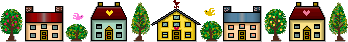 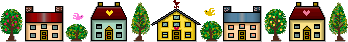 860
940
930
910
920
900
890
870
880
1000
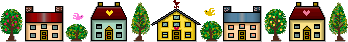 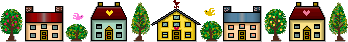 1010
1000
960
1040
990
1030
1020
970
980
450
150
250
350
650
750
850
550
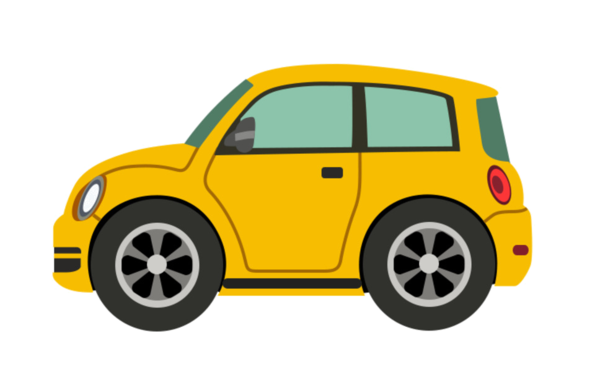 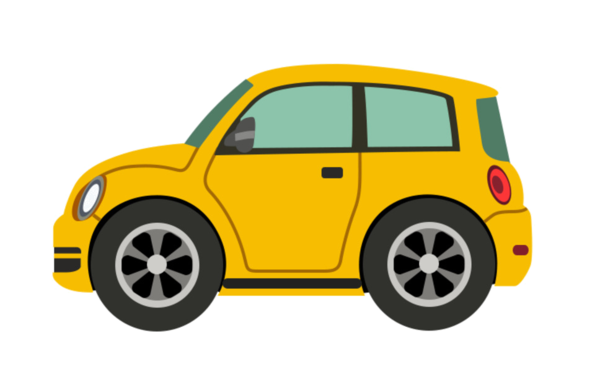 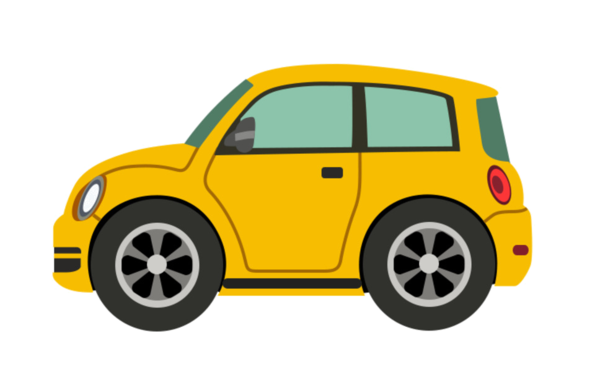 950
127
86
92
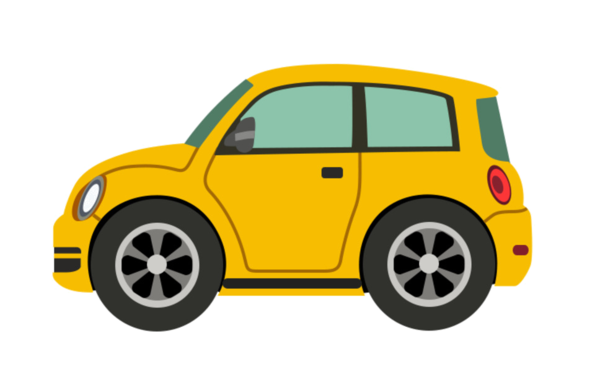 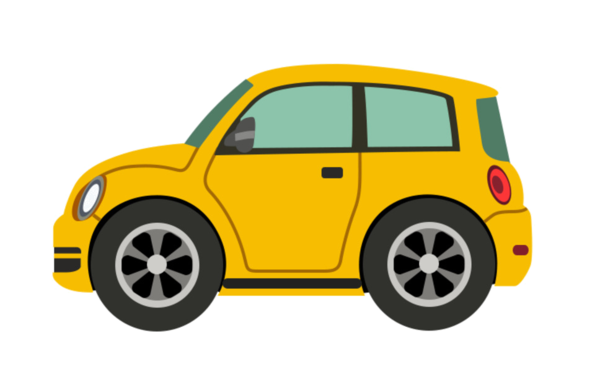 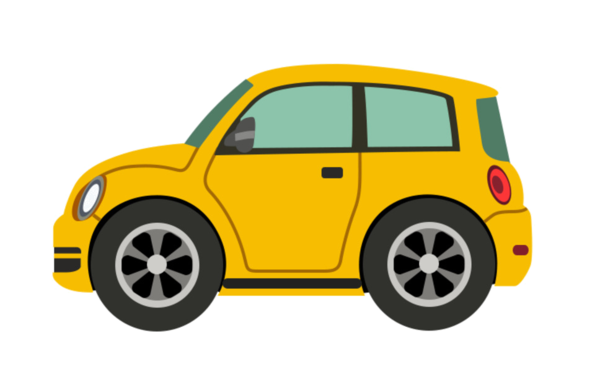 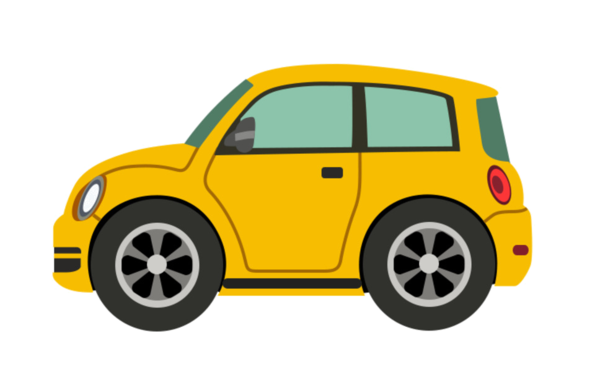 141
168
189
211
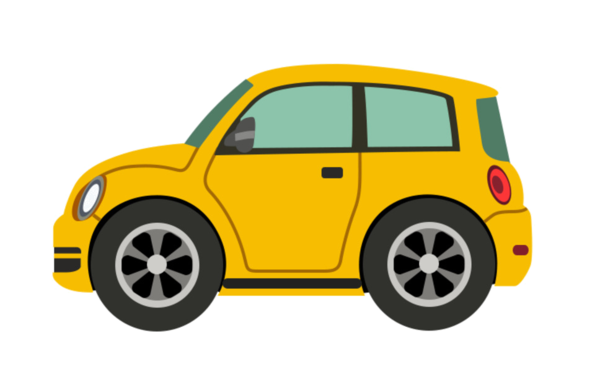 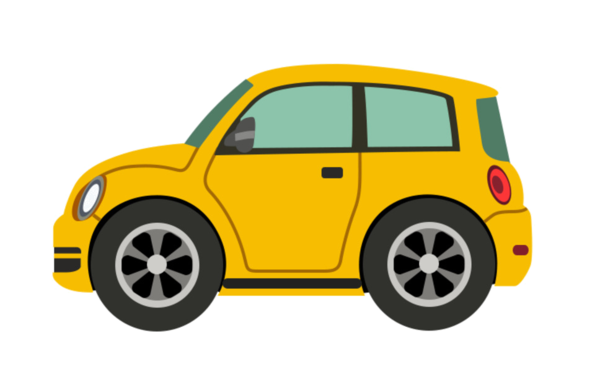 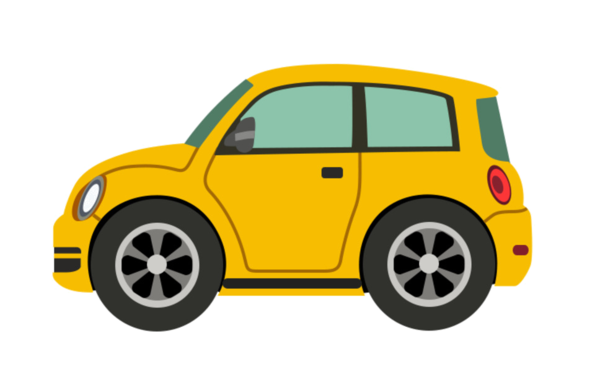 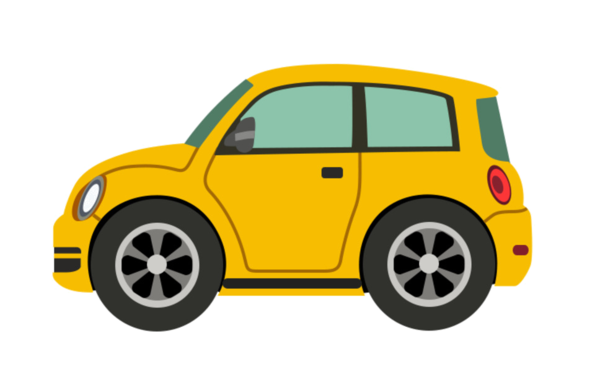 238
273
304
340
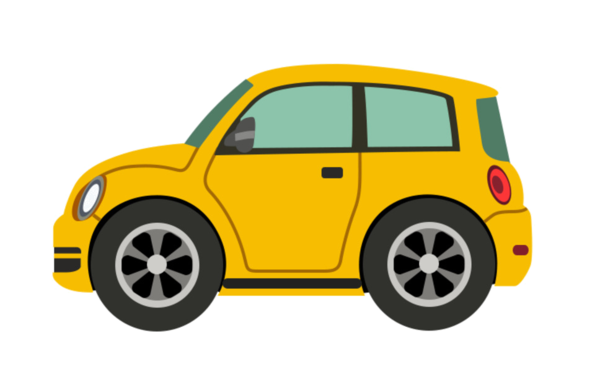 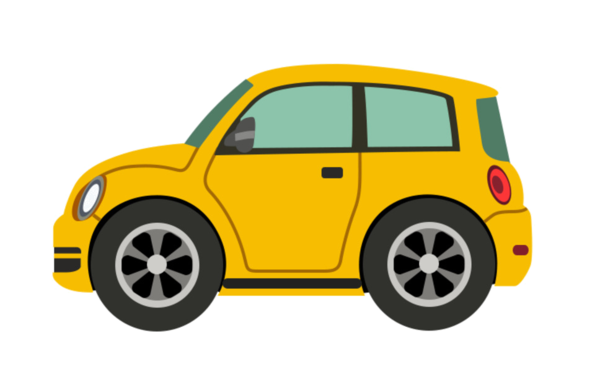 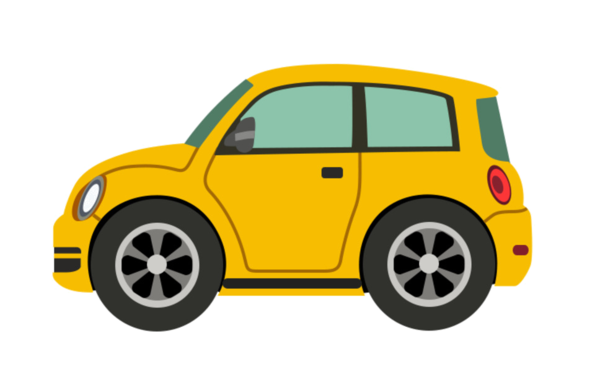 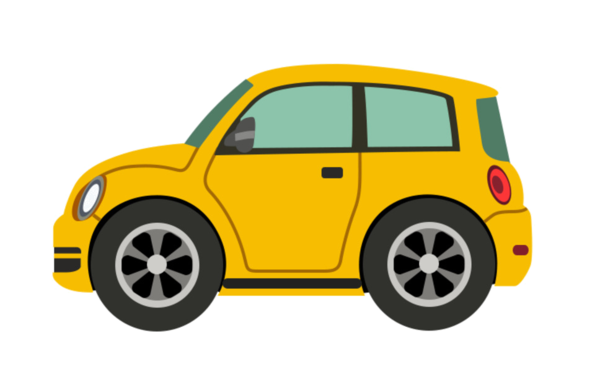 359
386
423
437
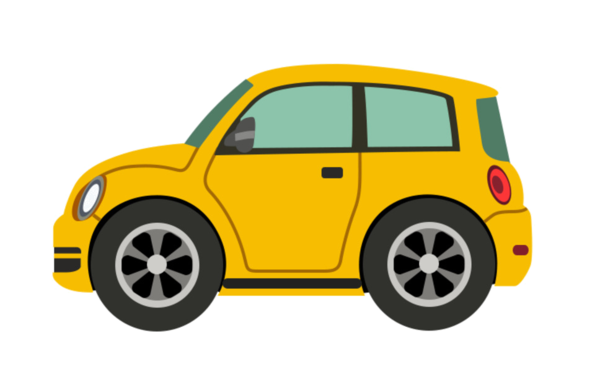 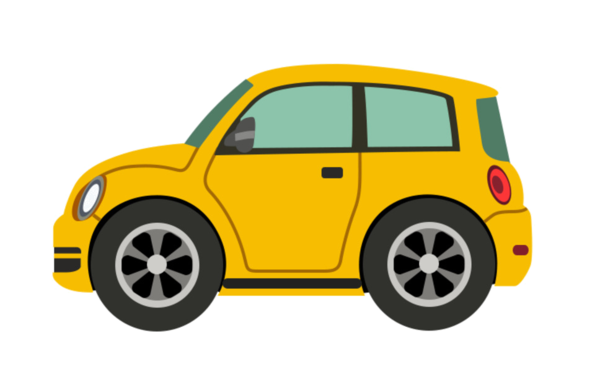 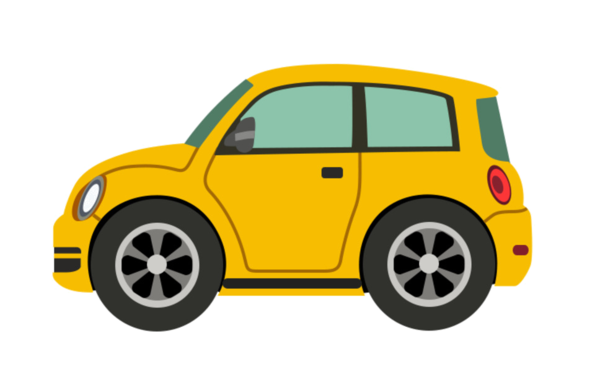 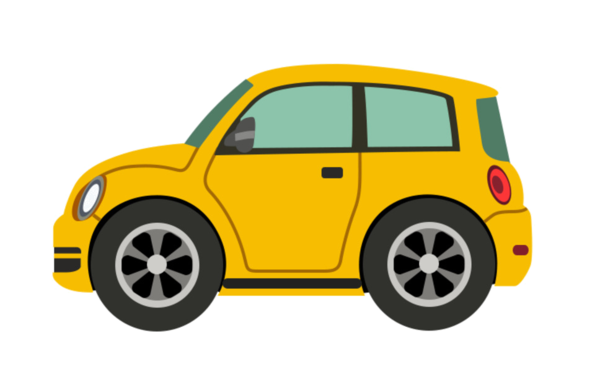 462
498
536
547
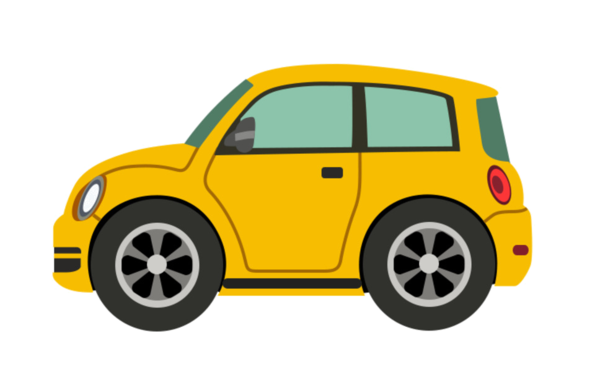 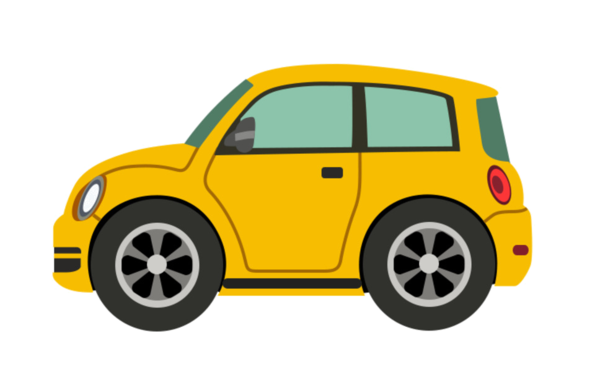 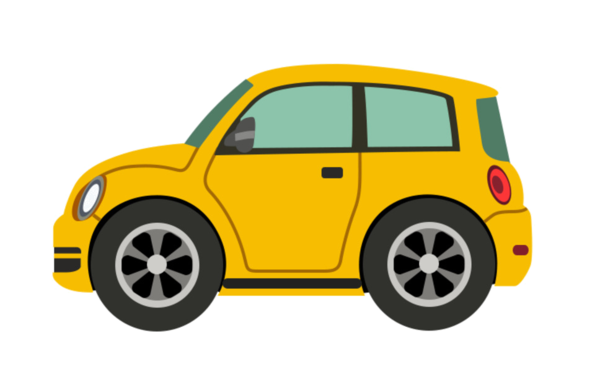 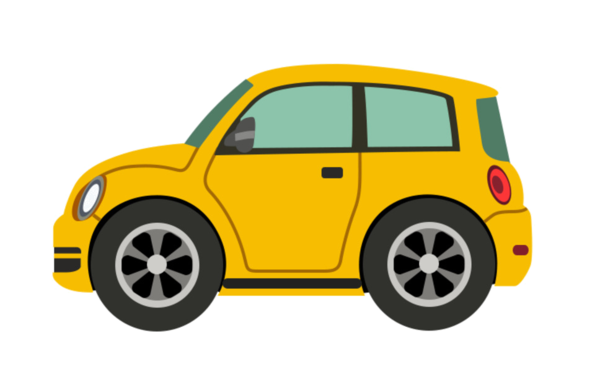 555
570
601
634
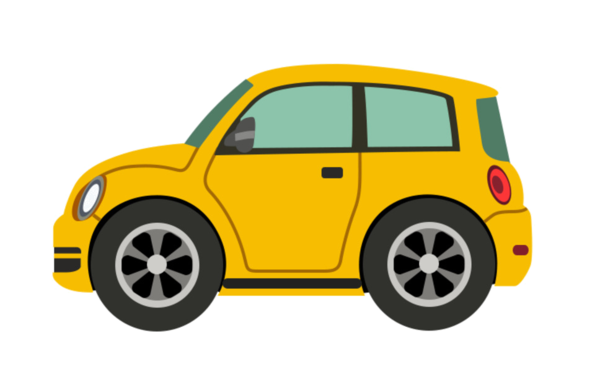 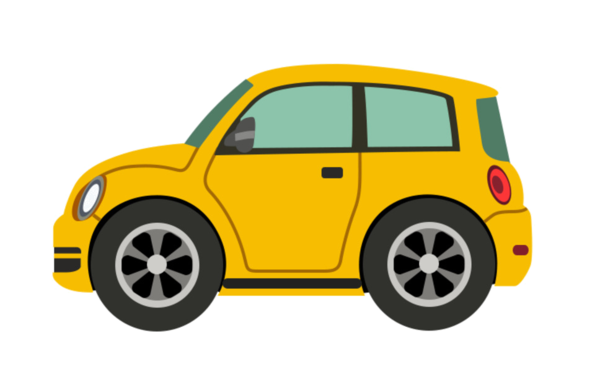 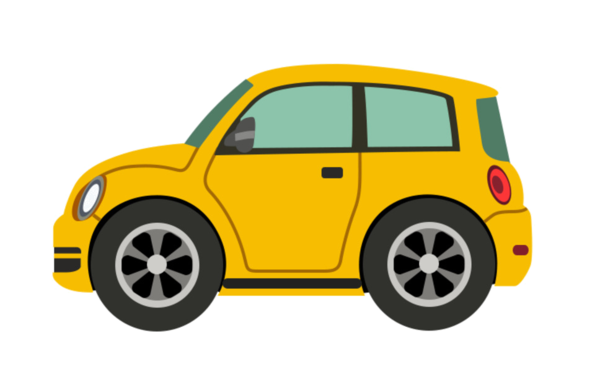 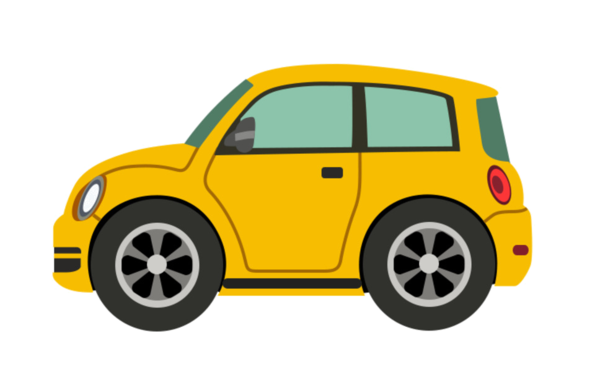 656
690
710
741
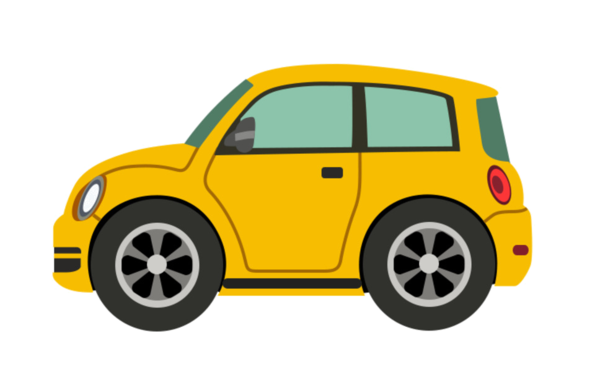 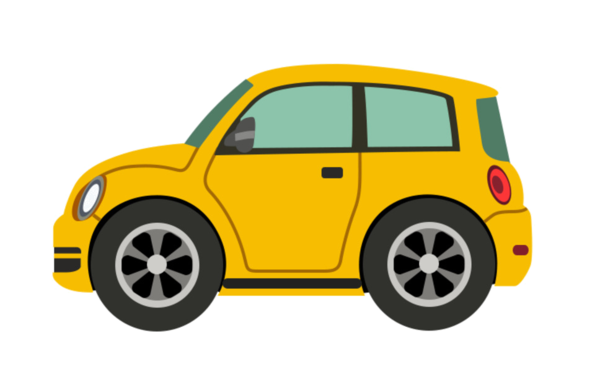 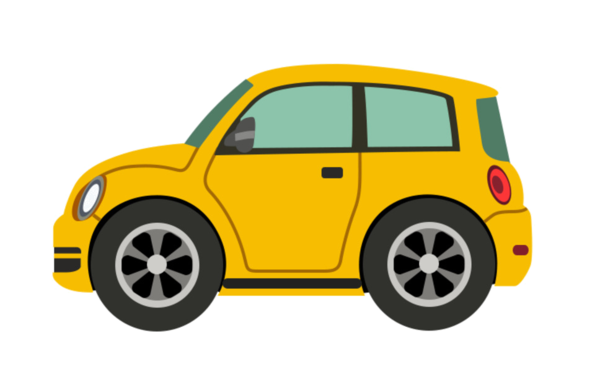 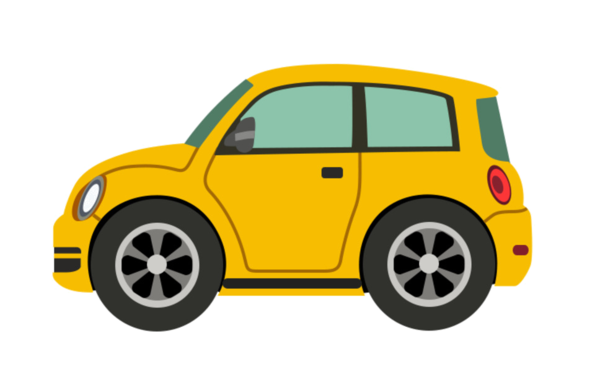 759
788
813
829
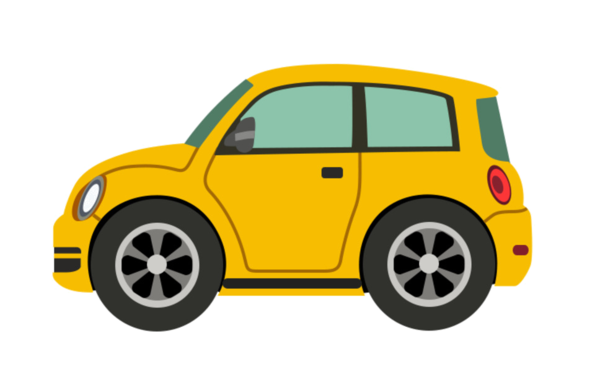 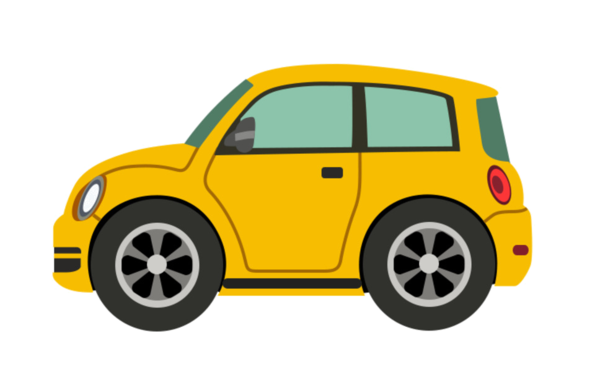 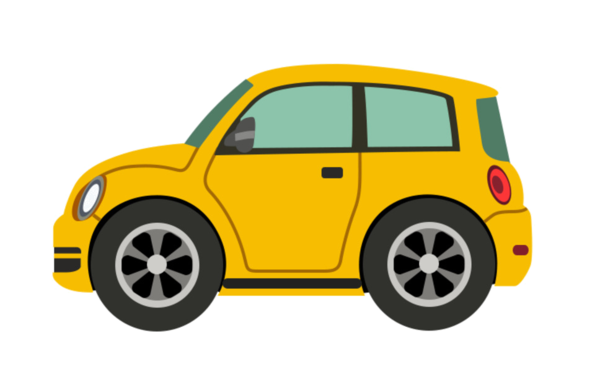 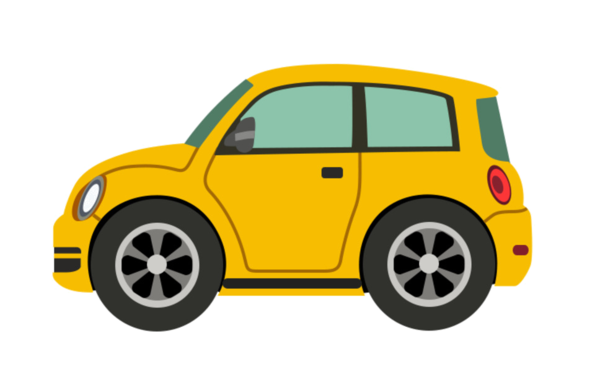 864
888
917
936
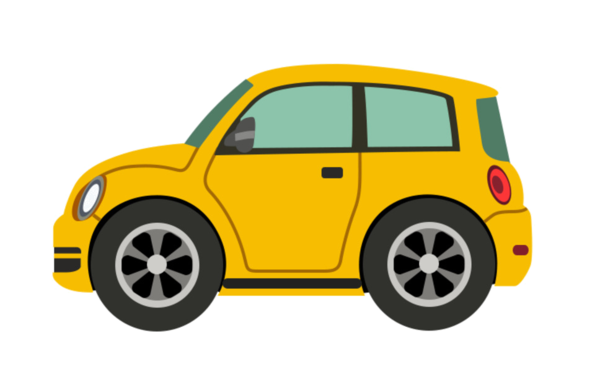 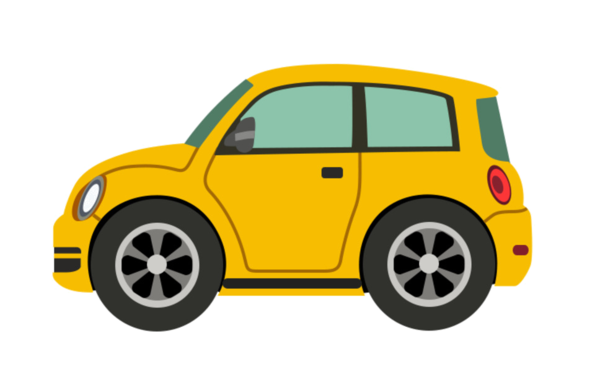 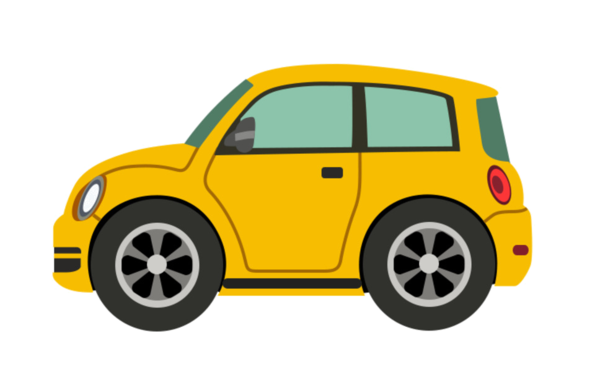 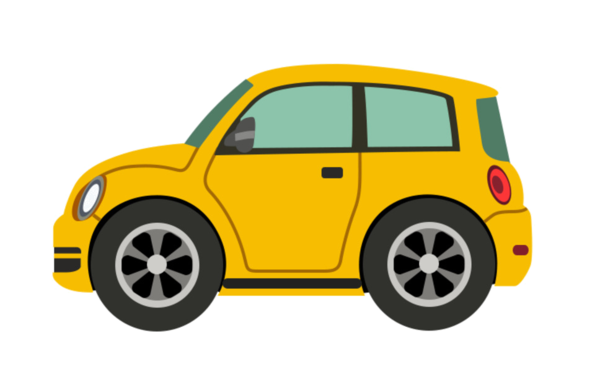 952
975
1009
1025